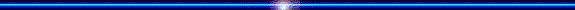 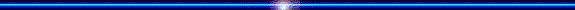 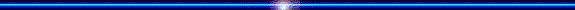 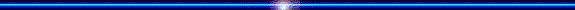 Thứ  tư  ngày 29 tháng 4  năm 2020
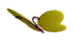 Toán
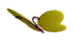 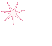 LUYỆN TẬP CHUNG (trang 135)
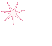 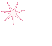 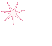 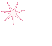 Bài 1: Tính nhẩm
12
6
2 x 3  =
6 :  2  =
6 :  3  =
3 x 4 =
12 : 3  =
12 : 4  =
3
4
2
3
20
4 x 5  =
20 : 4   =
20 : 5   =
5
5 x 1  =
5 :  5  =
5 :  1  =
5
1
4
5
Bài 2: Tính nhẩm ( Theo mẫu)
20 x 2  = ?
a)
b)
40 : 2  = ?
: 2  = 2 chục
4 chục
x 2  = 4 chục
2 chục
40 : 2  = 20
20 x 2  = 40
20 x 3 =
30 x 2 =
20 x 5 =
60 : 3 =
80 : 4 =
80 : 2 =
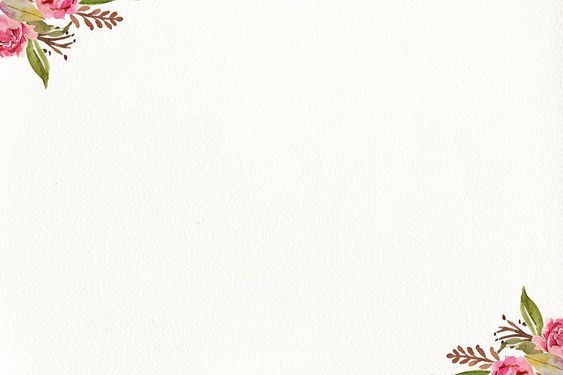 Bài 3:
a) Tìm x
4 x x = 28
x x 3 = 15
b) Tìm y
y : 5 = 3
y : 2 = 2
Muốn tìm thừa số chưa biết ta lấy tích chia cho thừa số đã biết.
Muốn tìm số bị chia ta lấy thương nhân với số chia.
Toán
LUYỆN TẬP CHUNG (trang 136)
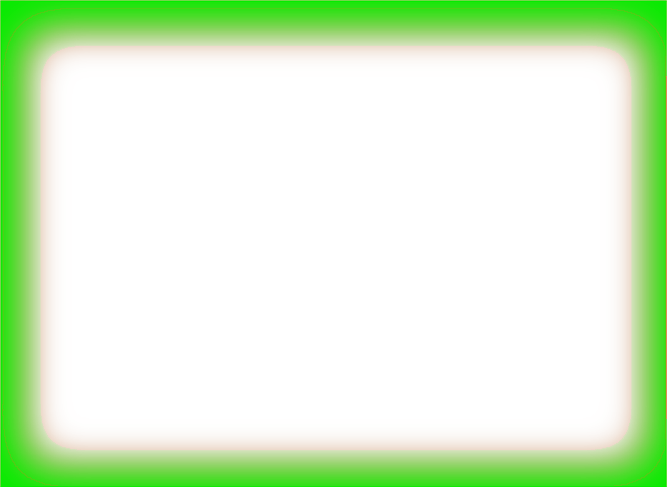 Bài 2. Tính:
a)  3 × 4 + 8 =                         b) 2 : 2 × 0 =                                3 × 10 - 14 =                          0 : 4 + 6 =
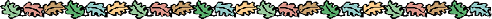 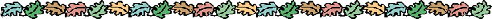 Bµi 3.
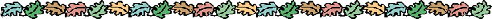 b)
Coù 12 hoïc sinh chia thaønh caùc nhoùm, moãi nhoùm coù 3 hoïc sinh. Hoûi chia ñöôïc thaønh maáy nhoùm?
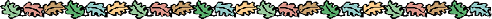 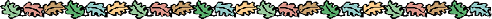 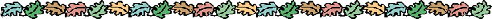 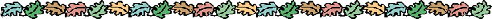 b) Tãm t¾t:
3 häc sinh:   1 nhãm
12 häc sinh: … nhãm?
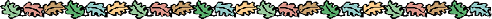